«домашние животные И ИХ ДЕТЕНЫШИ»
ВОСПИТАТЕЛЬ: МОРОЗОВА Е.Н.
Цели образовательной работы: расширять кругозор детей; формировать заботливое отношение к домашним животным и их детенышам, закрепить знания об их назначении и пользе для человека.
Игра «Кого не стало?»
Цели: развивать зрительное внимание, зрительную память.
Ход   игры.  Воспитатель   раскладывает   перед   детьми   картинки   с изображением  животных,   просит   детей   запомнить картинки. Дети закрывают глаза, воспитатель убирает одну из картинок. Дети должны назвать, кого не стало.
Вариантом   игры   может   быть   следующий:   воспитатель   меняет картинки местами, а дети называют, что изменилось.
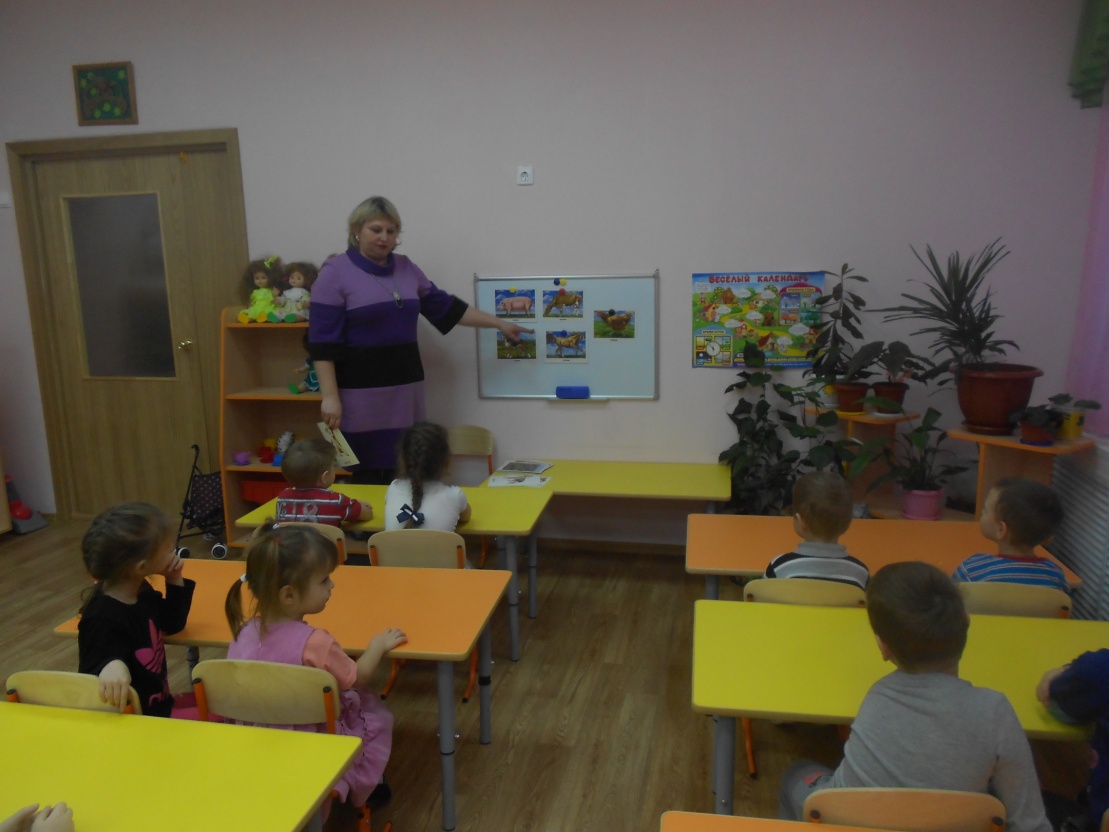 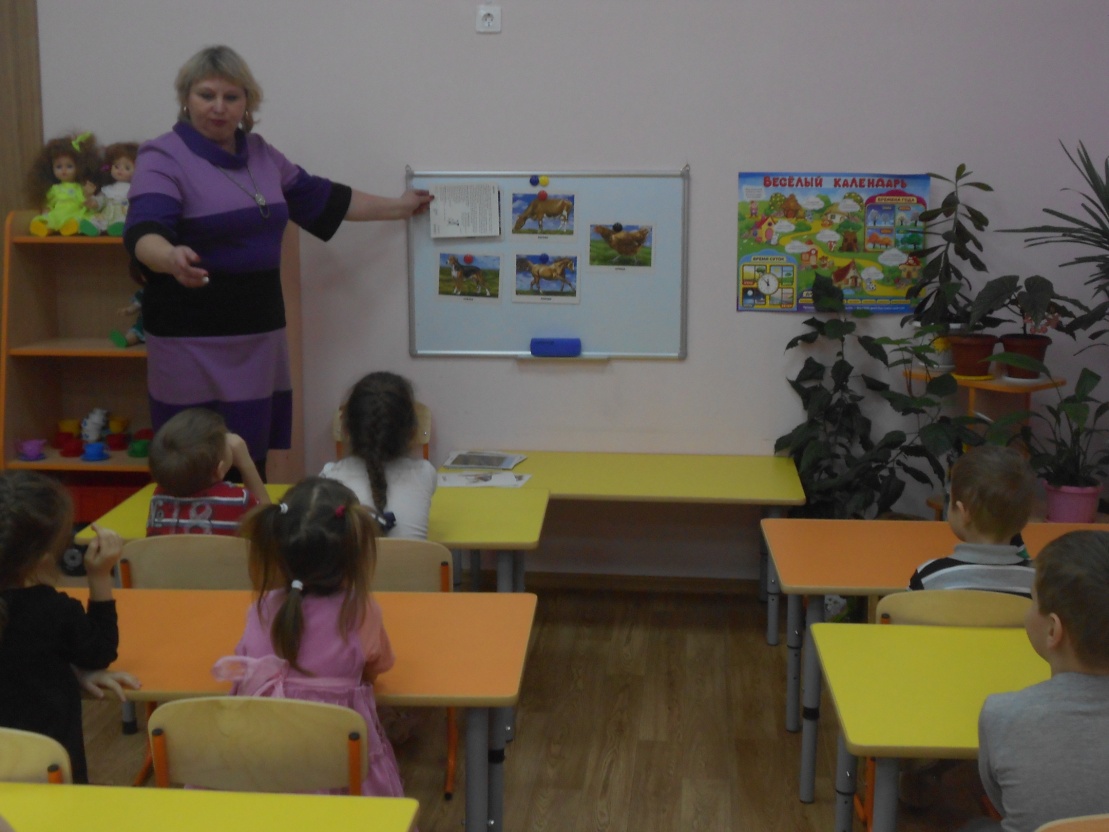 Игра «Какое слово не подходит?»
Цели:  развивать речевой слух, грамматический строй речи (умение подбирать однокоренные слова).
Ход   игры.  Воспитатель   предлагает  детям  прослушать   ряд   слов  и назвать, какое слово лишнее и почему.
Например:
Волк, волчий, волосы, волчонок.
Лиса, лисий, лисята, лесной.
Белка, белочка, белый, беличий.
Медведь, медвежонок, медаль, медведица.
Лось, лосиха, лосята, лосины.
Затем детям предлагается самим подобрать однокоренные слова к данным.
Игра «Хвосты»
Цели: развивать грамматический строй речи (образование притяжательных прилагательных), развивать слуховое внимание.
Ход игры. Воспитатель рассказывает детям сказку.
Однажды  проснулись  животные    и   не   нашли   у   себя хвостов.  Они решили,  что ночью ветер оторвал их  и разнёс по лесу.  Вот и пошли звери искать свои хвосты. Но хвосты спрятались и, чтобы найти их, надо уметь их правильно называть,  ответив на вопрос:  «Чей это хвост?»
Вот  на  сосне  висит  серенький,  пушистенький   хвостик  кролика. Чей это хвост? (Кроличий).  Кролик нашел свой хвост.  А под дубом лежит   коричневый   хвост  коровы.  Чей   это   хвост?  (Коровий). Дадим корове ее хвост.  
В чаще леса нашёлся хвост собаки.  Чей это хвост?  (Собачий). 
 А вот во мху виднеется рыжий, пушистый хвост кошки . Чей это хвост? (Кошачий).
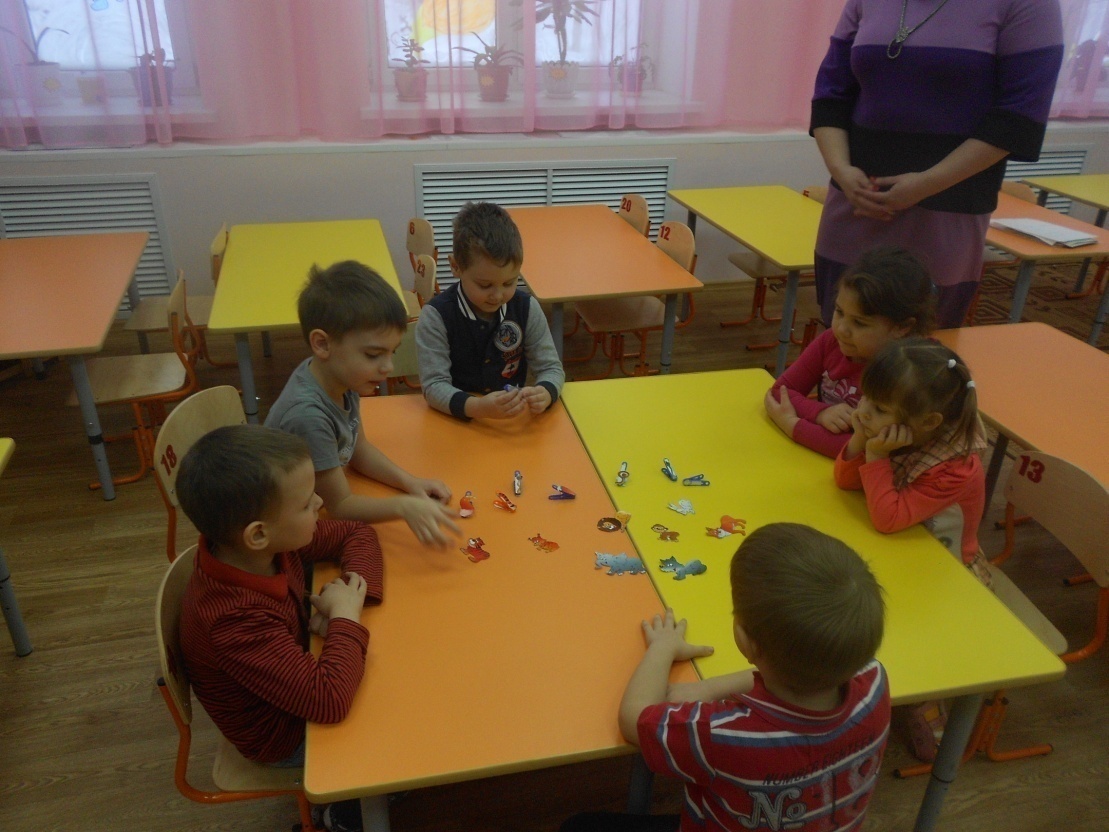 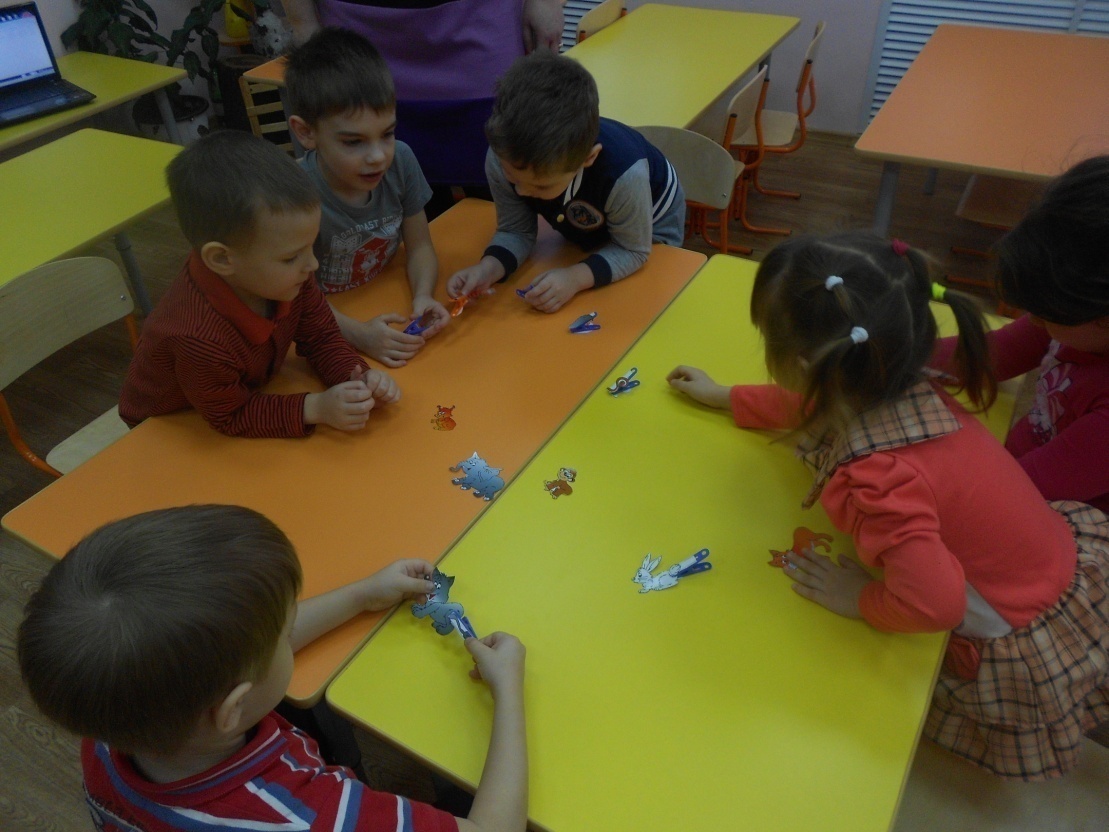 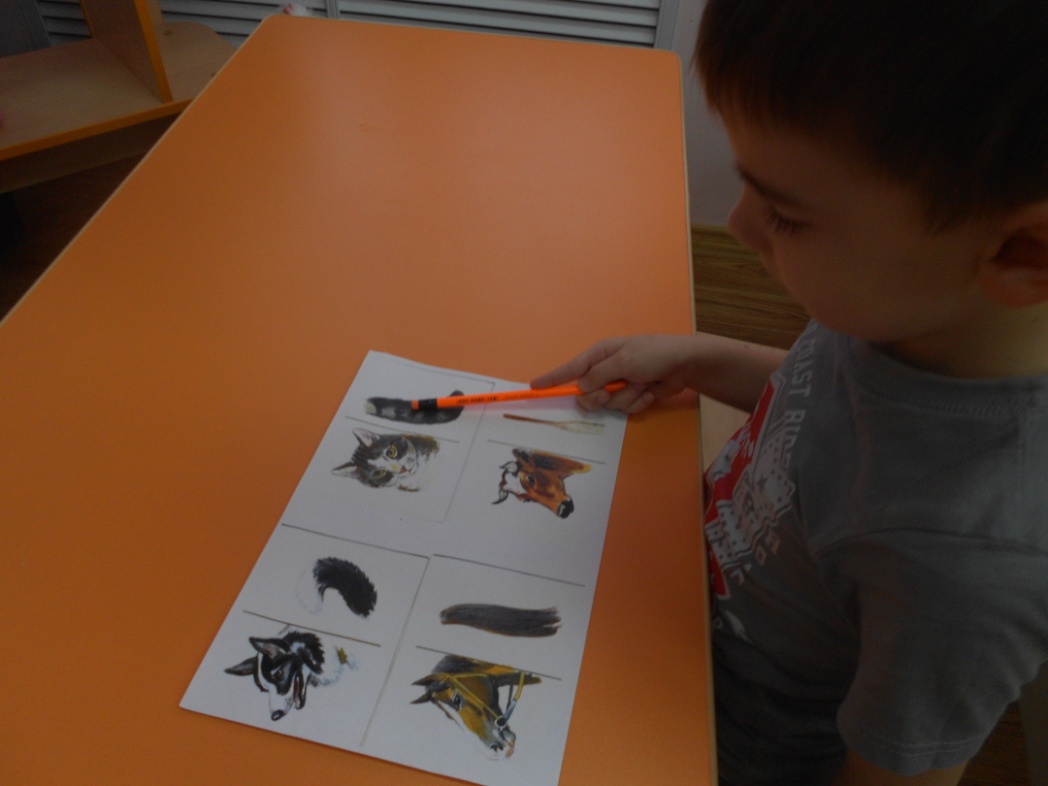 Игра «Чья тень?»
Цели: учить находить заданные силуэты; закреплять знания детей о животных; развитие приемов зрительного наложения.
Ход игры: Воспитатель раздает детям карточки с заданными силуэтами. Предлагает детям рассмотреть их. Затем показывает одну из карточек с изображением животного и называет его. Дети должны найти, среди имеющихся у них карточек, нужный силуэт. Если ребёнок правильно нашёл карточку, то он накладывает цветное изображение на тень.
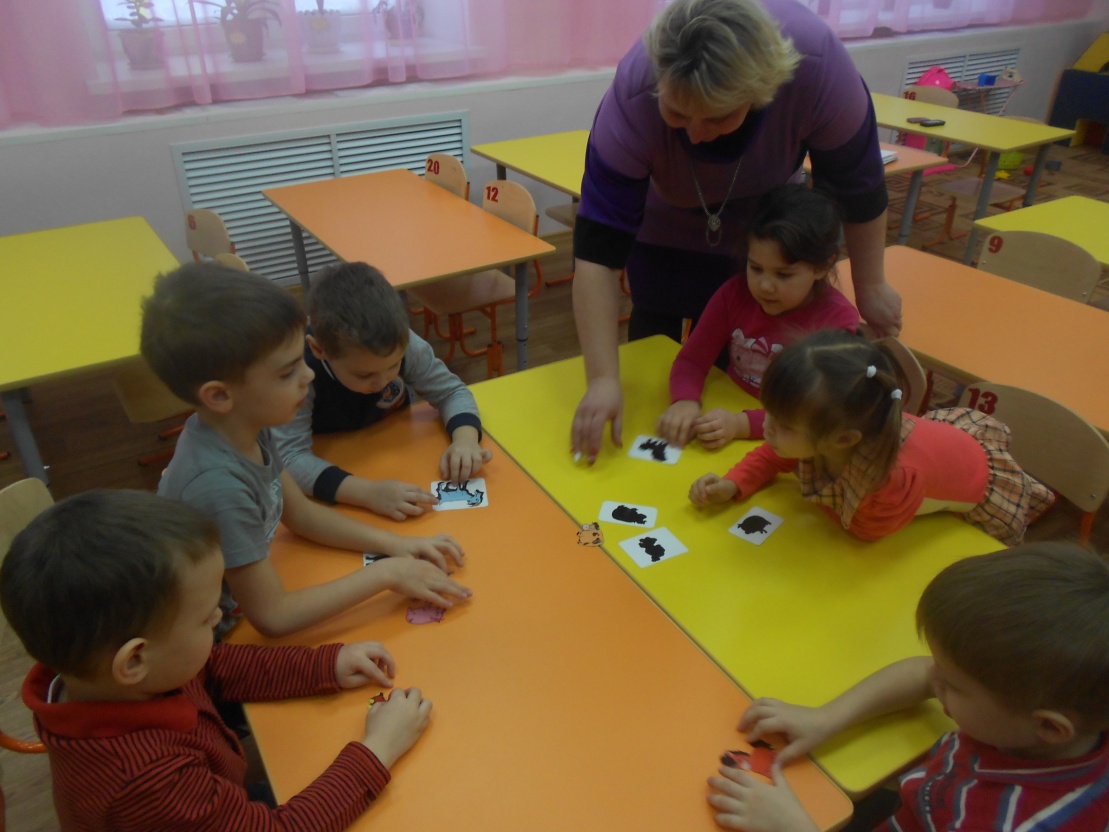 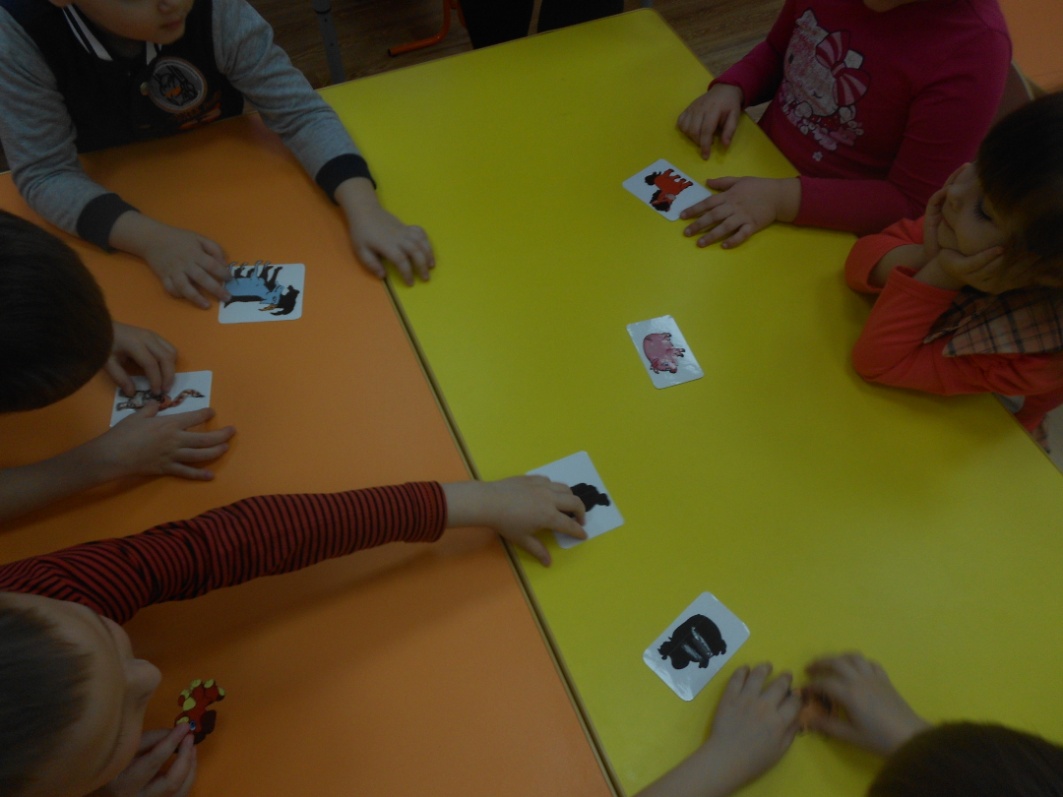 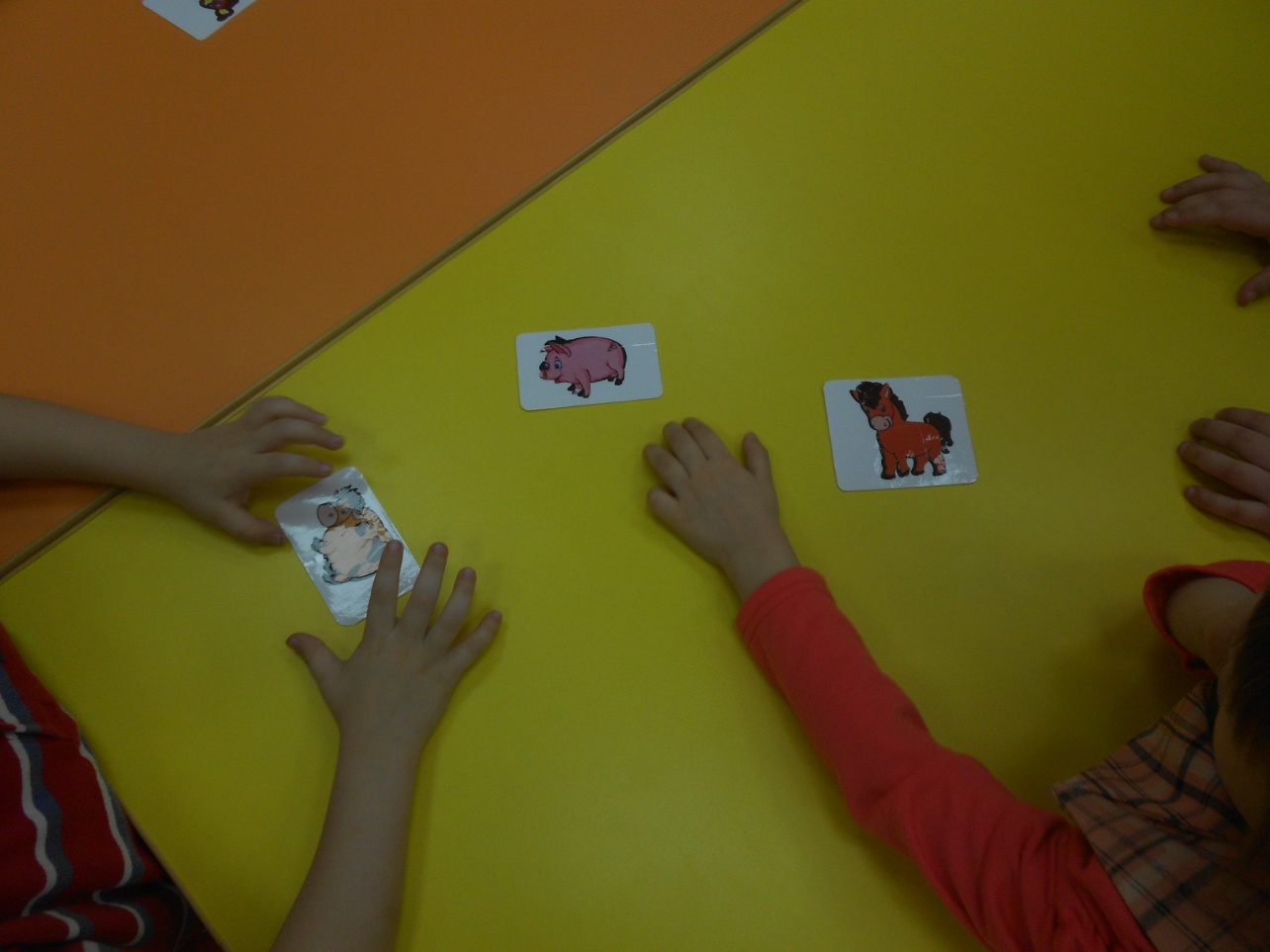 Игра «Один-много»Цель игры: обучение детей правильно образовывать в речи существительные единственного и множественного числа;
Ход игры: Воспитатель называет существительное в единственном числе, ребёнок должен назвать существительное во множественном числе.
Игра «Чей детеныш?»
Цель игры: учить детей соотносить животных и их детенышей, развивать зрительное внимание, навыки самоконтроля.
Ход игры: Воспитатель по очереди показывает детям картинки с изображением детенышей домашних животных и говорит, например: «Котенок— детеныш кошки. Чей это детеныш?». Дети отвечают хором.
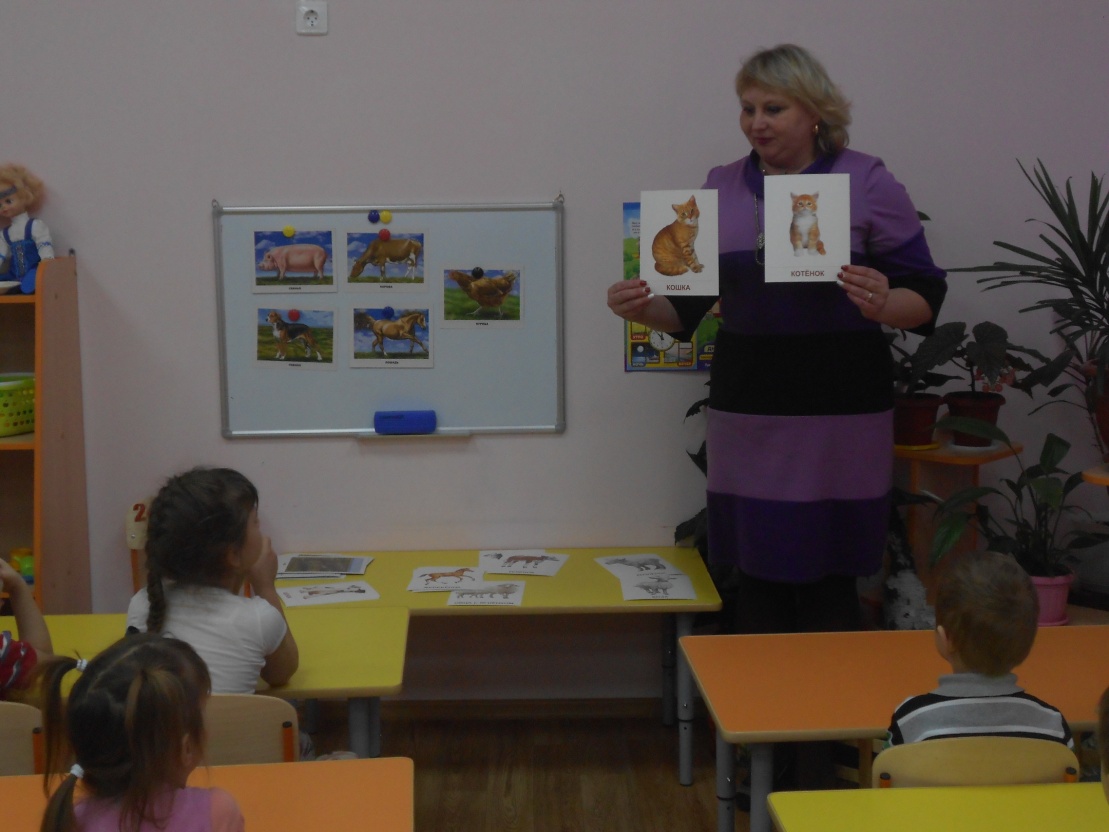 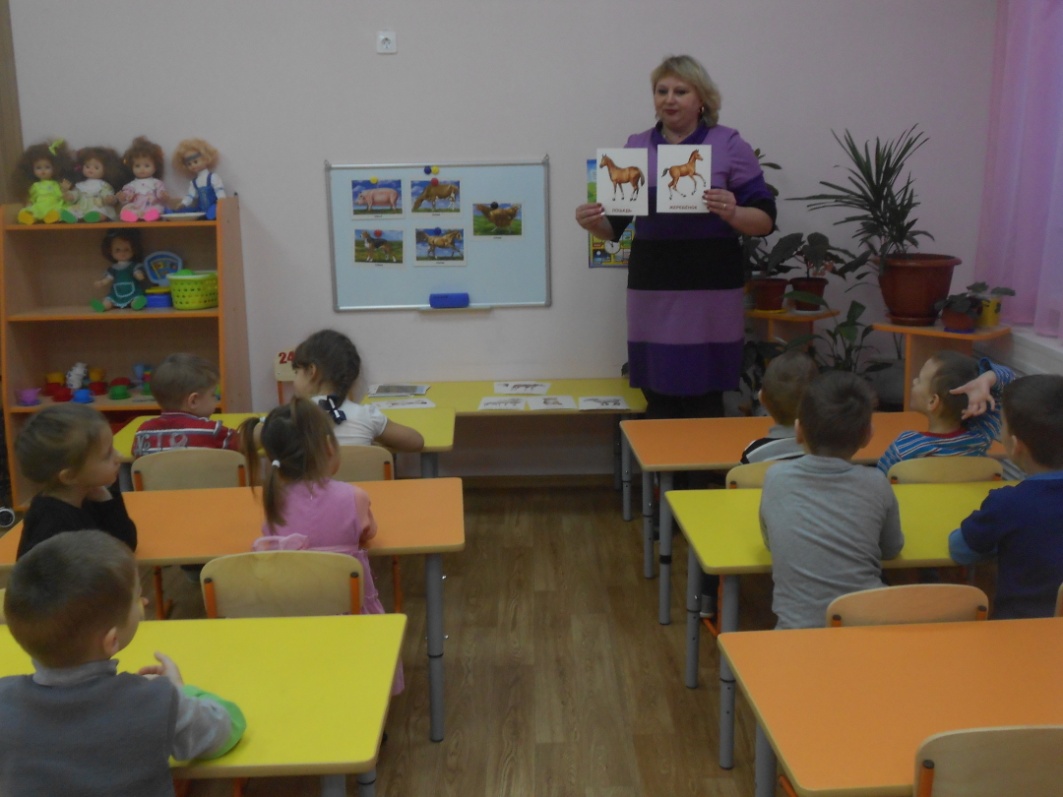 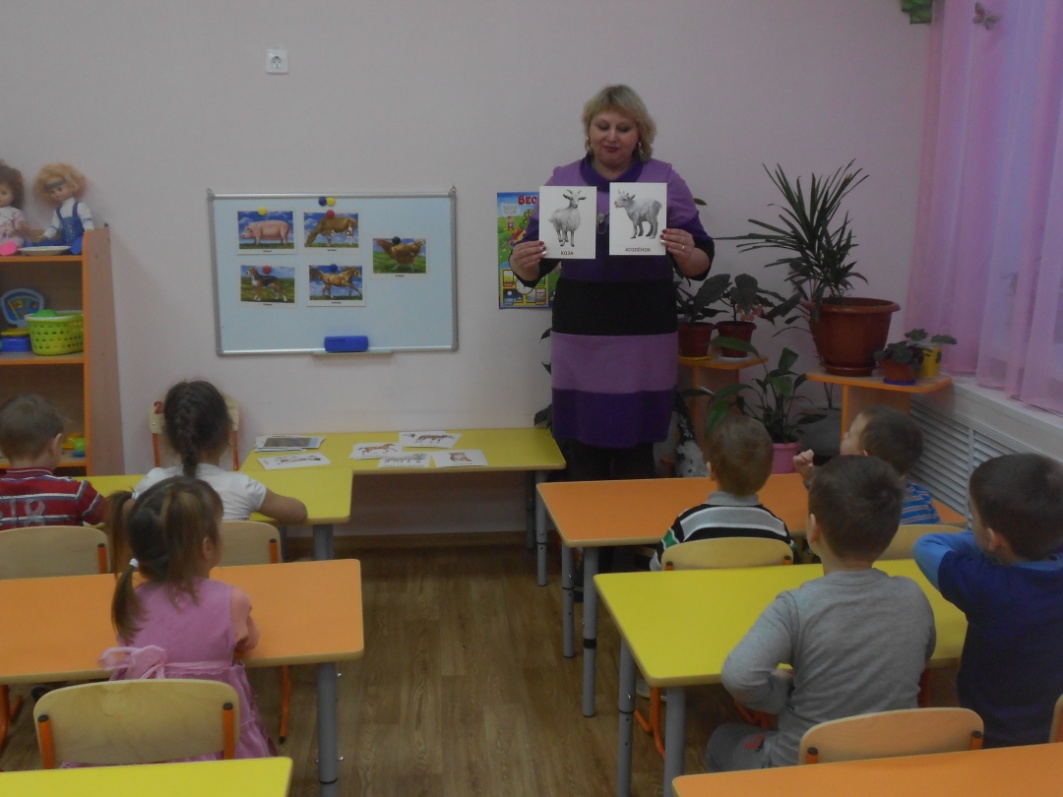 Физкультминутка «Корова»

«Му-му-му! — мычит корова. 

Забодаю Катю с Вовой.

Вы не пьете молоко?

Убегайте далеко!»




Идут по кругу, сделав «рога» из указательных пальцев.
Поворачиваются в круг, делают по два поворота вправо-влево.
Руки на пояс, делают сердитое лицо.
Разбегаются по группе.
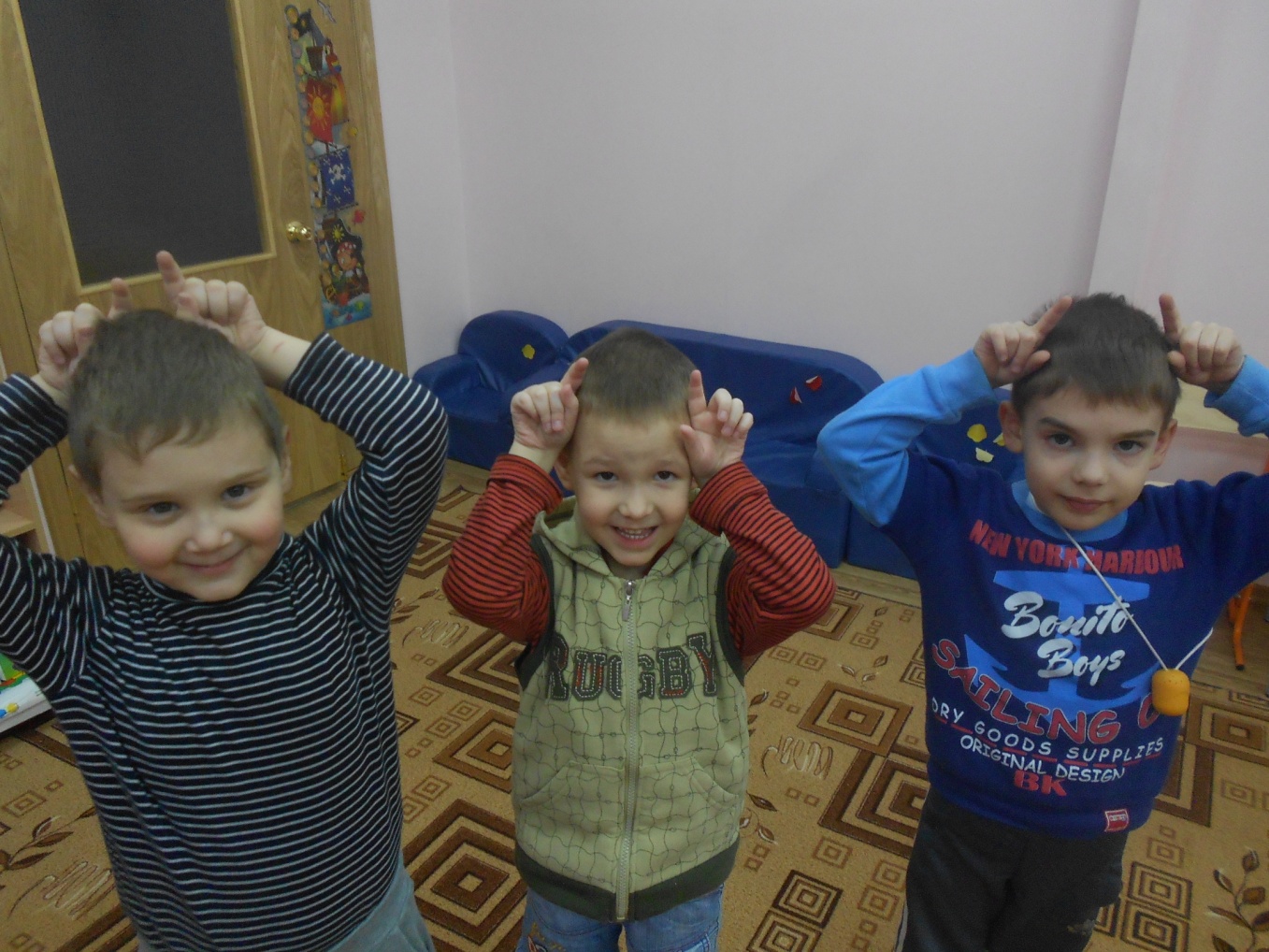